GS Yan 顏國雄老師 HTML5 FUN
筆順練習(第三版)
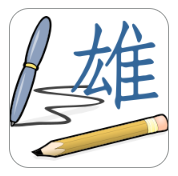 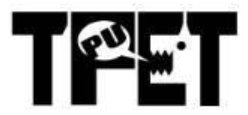 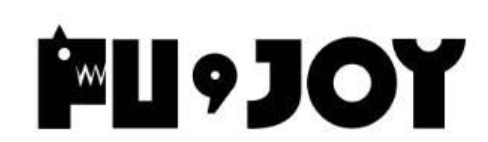 翰林版112上國小國語
 筆順練習 QRCode
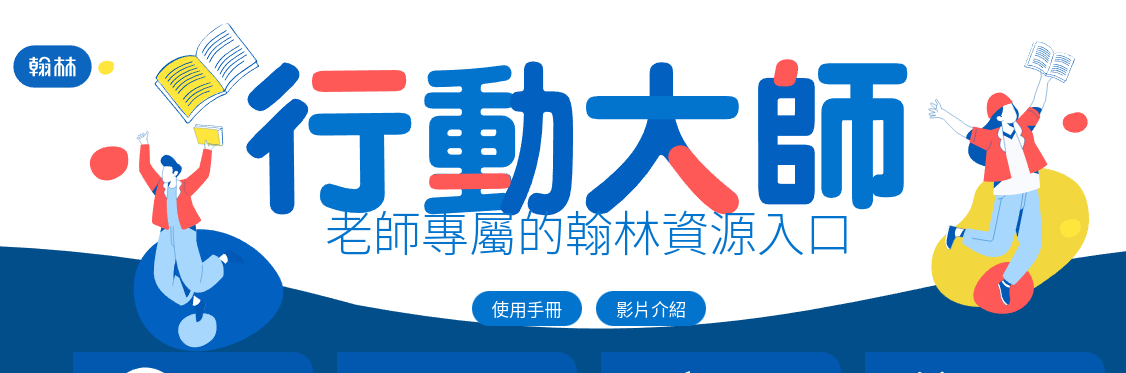 噗浪許願池 2023年 8月12日更新，協力： 白居易 glglace 、老嫗 fun fun、天使 gsyan、若喬
使用方式之一：
請拿行動載具來掃碼
進入「雄-筆順練習」網頁
下載好生字筆順
用手指或觸控筆開始練習
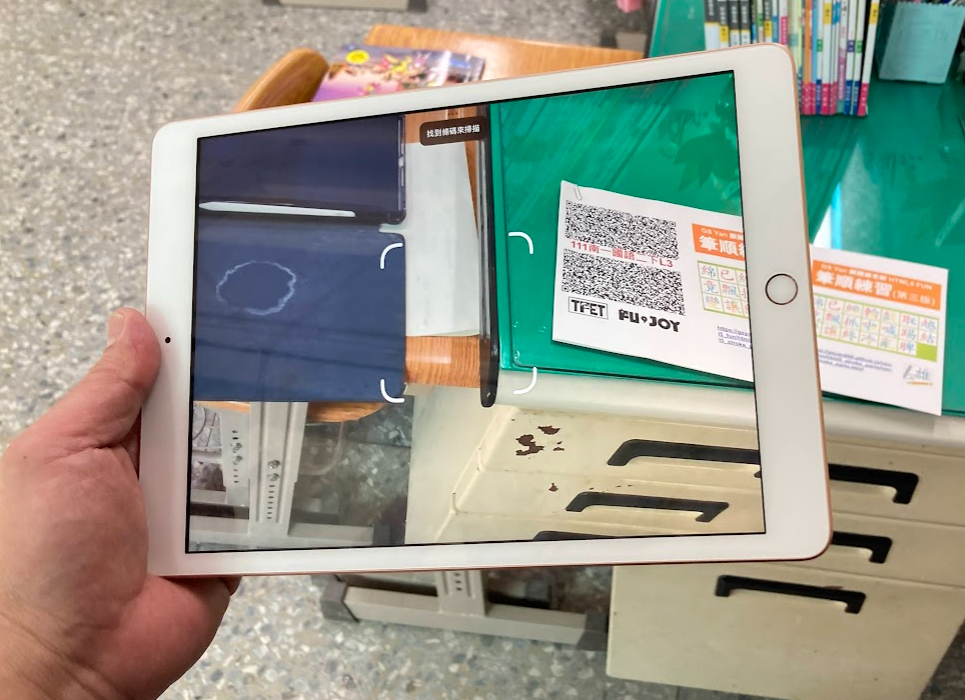 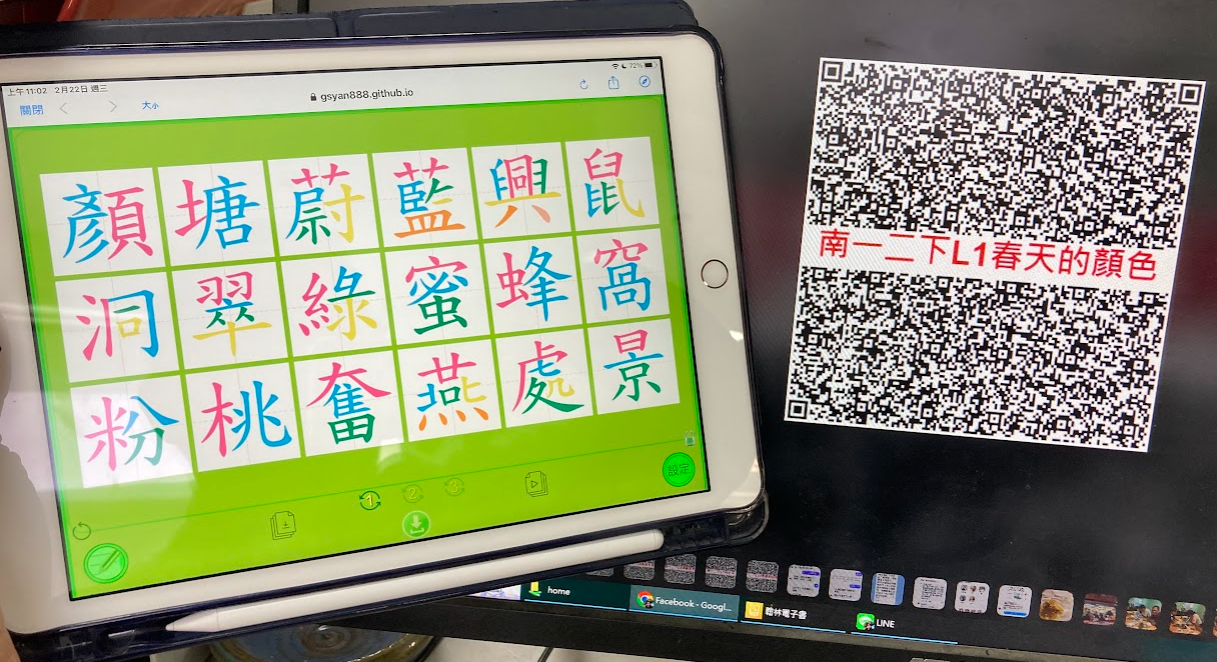 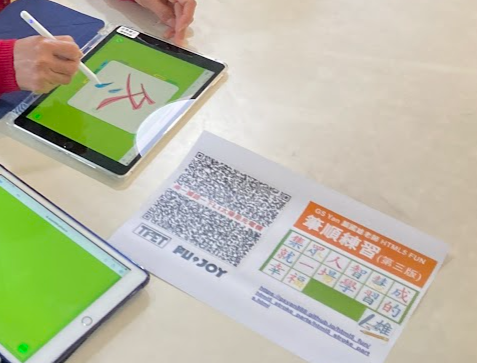 翰林二上(112)
筆順練習
GS Yan 顏國雄老師 HTML5 FUN
筆順練習(第三版)
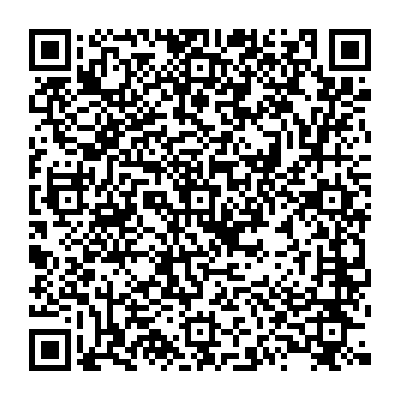 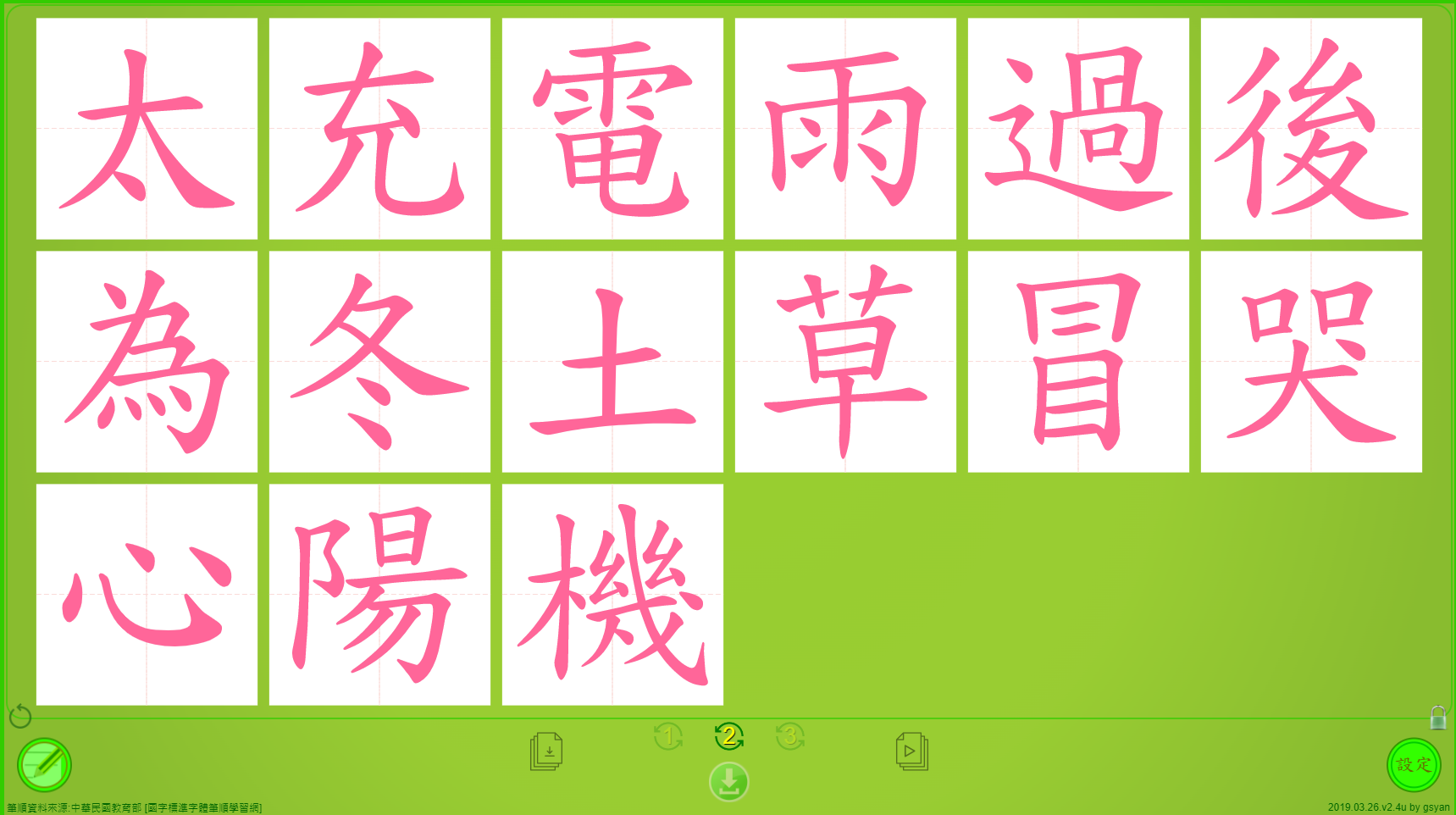 112翰林國語二上L1
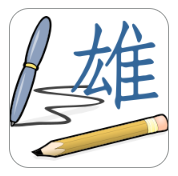 https://gsyan888.github.io/html5_fun/html5_stroke_parts/html5_stroke_parts.html
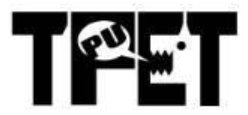 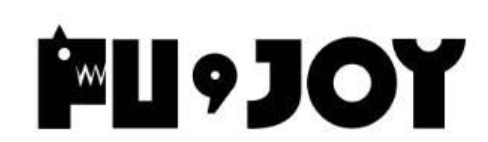 GS Yan 顏國雄老師 HTML5 FUN
筆順練習(第三版)
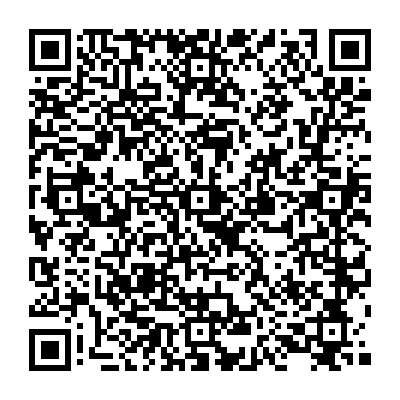 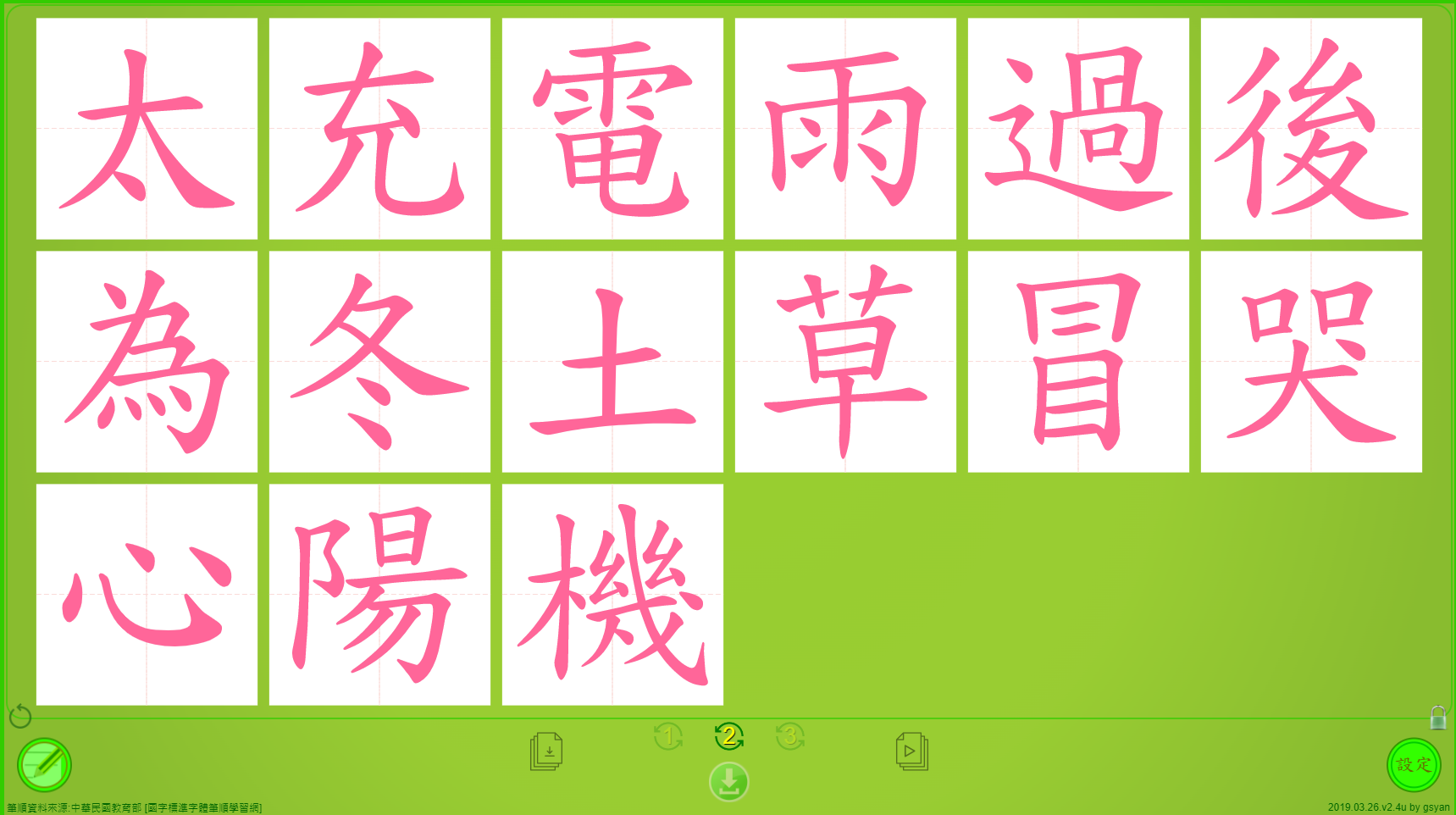 112翰林國語二上L2
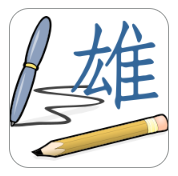 https://gsyan888.github.io/html5_fun/html5_stroke_parts/html5_stroke_parts.html
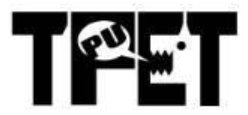 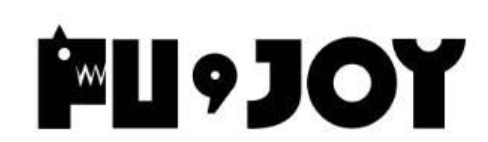 GS Yan 顏國雄老師 HTML5 FUN
筆順練習(第三版)
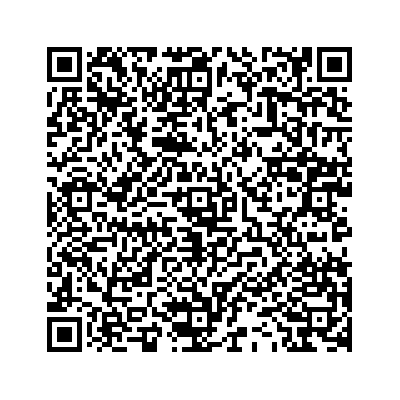 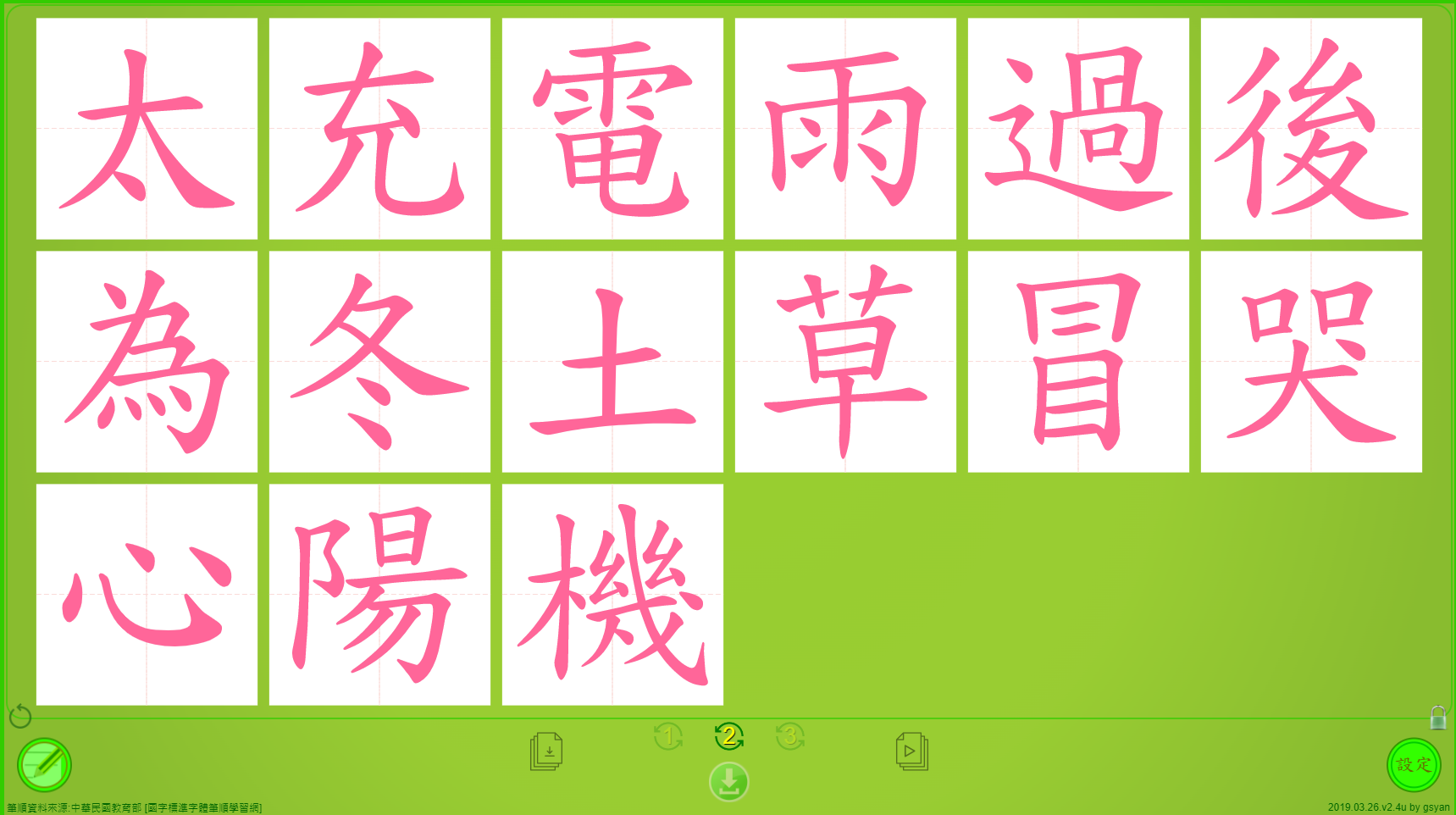 112翰林國語二上L3
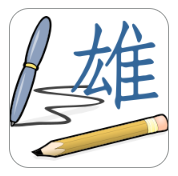 https://gsyan888.github.io/html5_fun/html5_stroke_parts/html5_stroke_parts.html
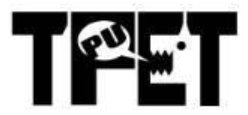 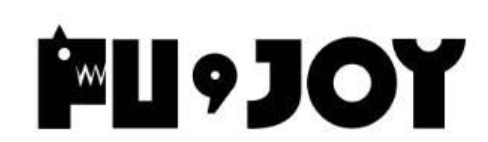 GS Yan 顏國雄老師 HTML5 FUN
筆順練習(第三版)
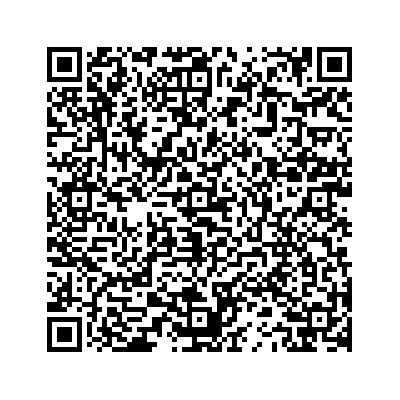 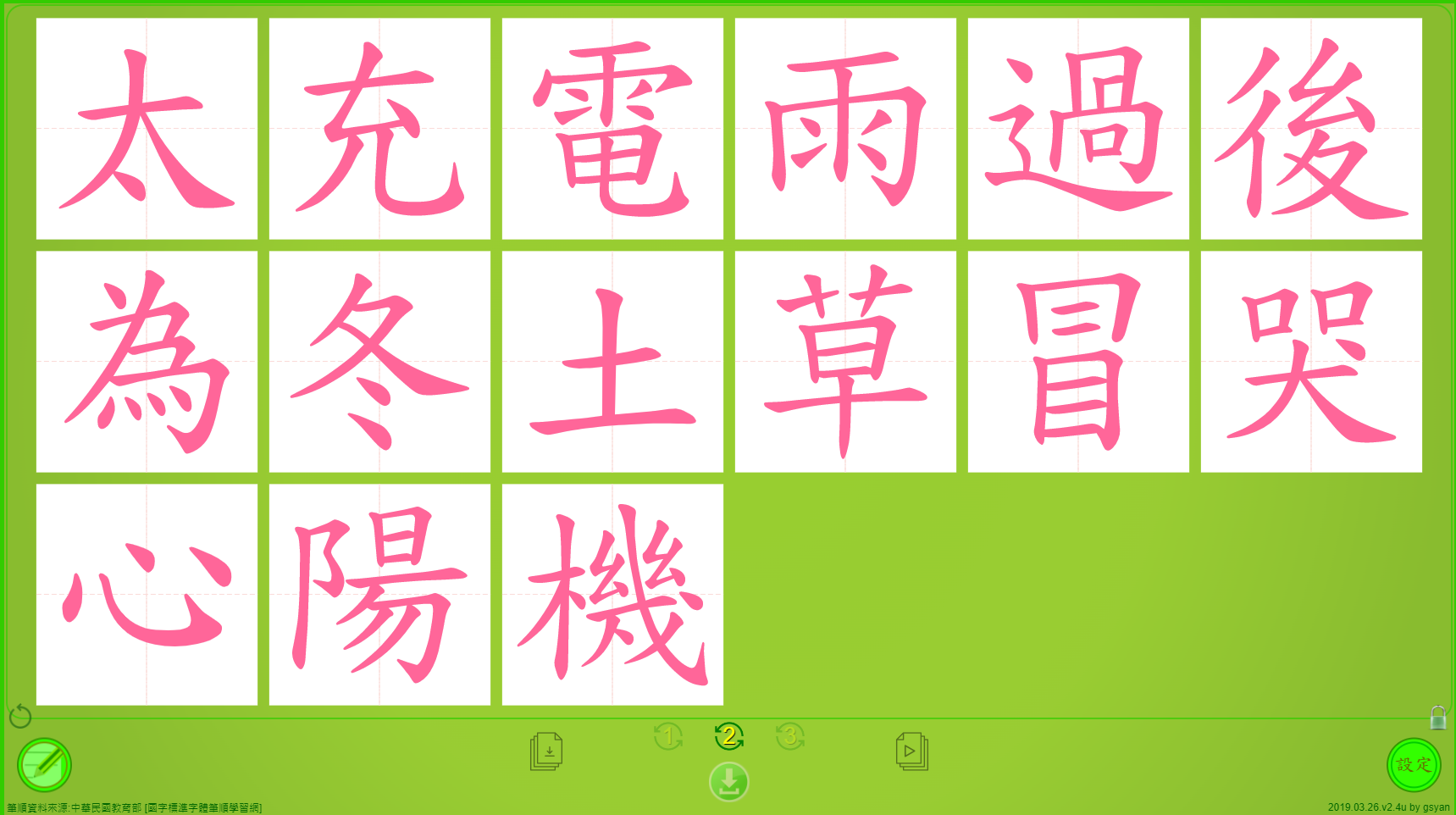 112翰林國語二上L4
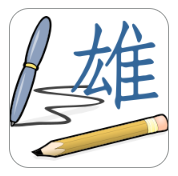 https://gsyan888.github.io/html5_fun/html5_stroke_parts/html5_stroke_parts.html
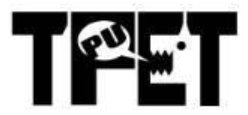 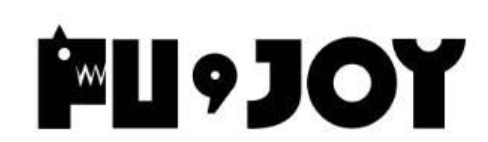 GS Yan 顏國雄老師 HTML5 FUN
筆順練習(第三版)
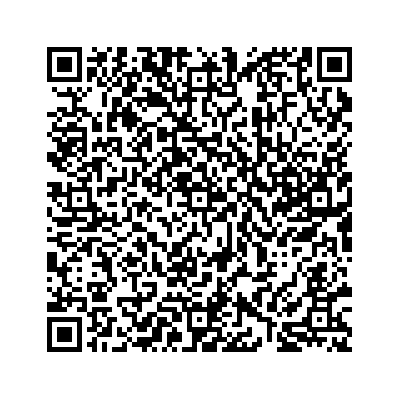 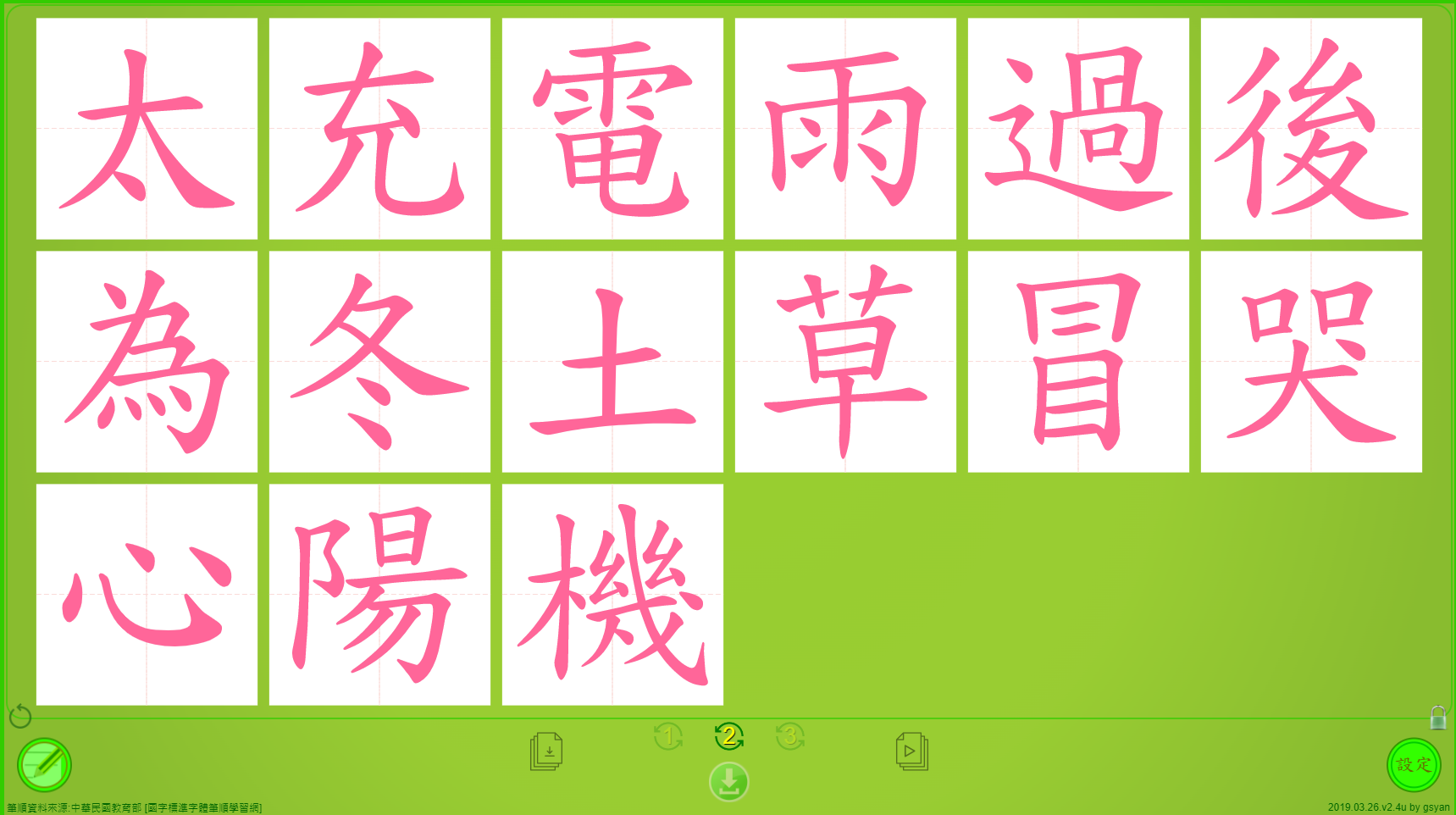 112翰林國語二上L5
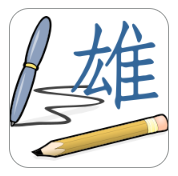 https://gsyan888.github.io/html5_fun/html5_stroke_parts/html5_stroke_parts.html
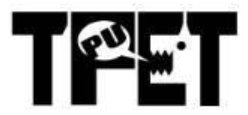 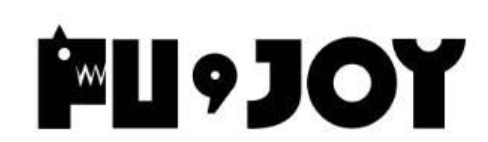 GS Yan 顏國雄老師 HTML5 FUN
筆順練習(第三版)
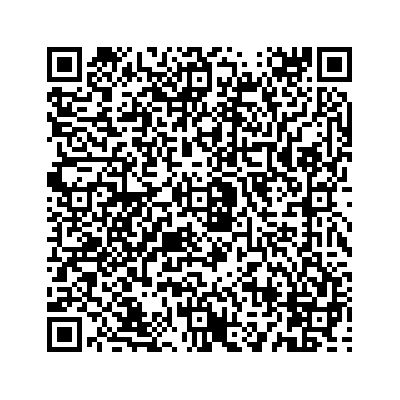 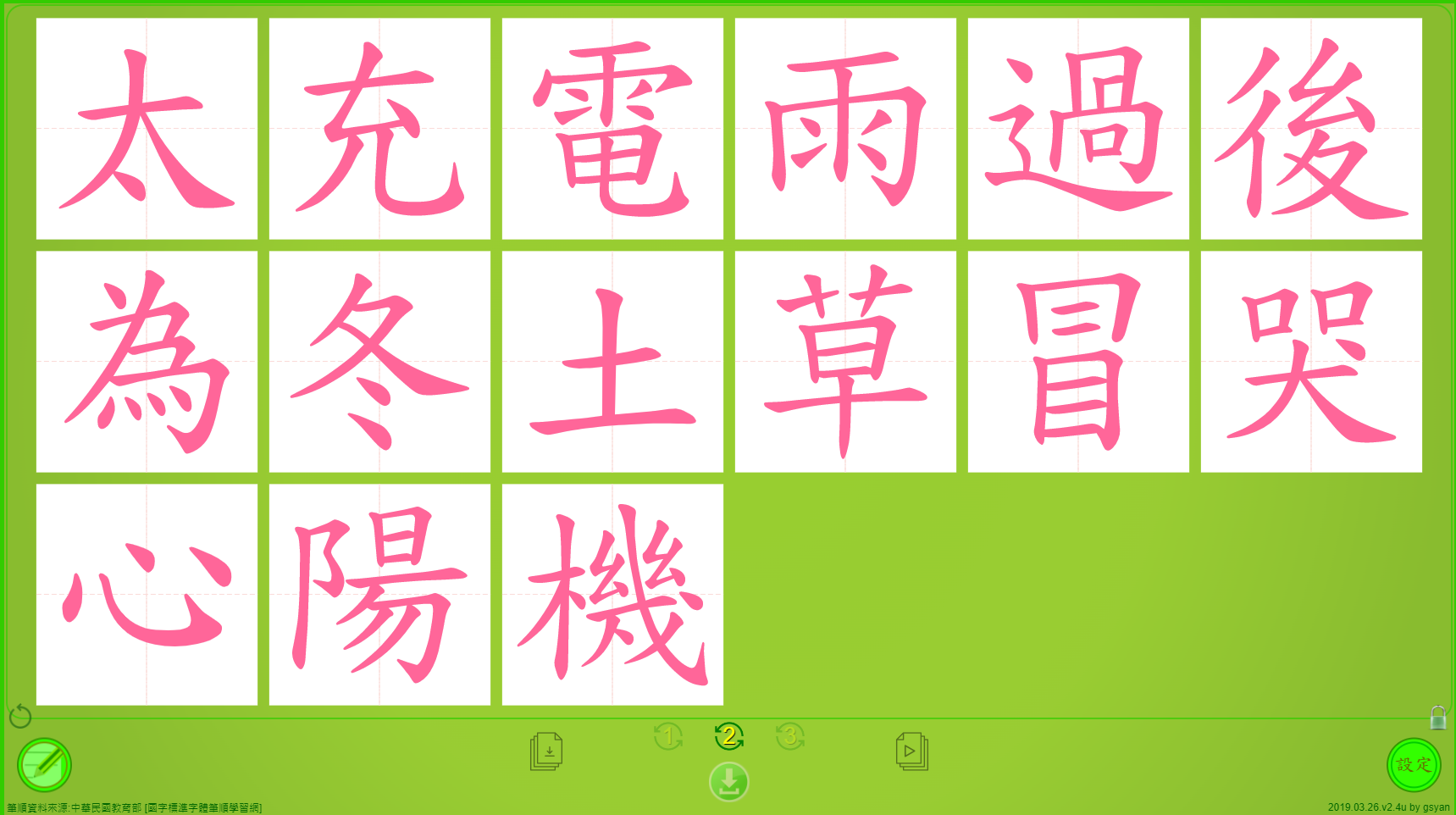 112翰林國語二上L6
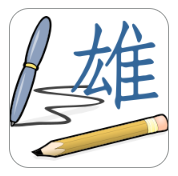 https://gsyan888.github.io/html5_fun/html5_stroke_parts/html5_stroke_parts.html
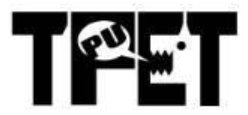 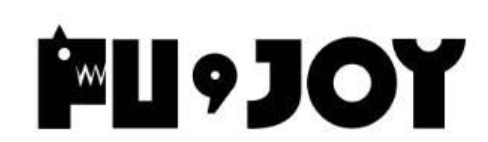 GS Yan 顏國雄老師 HTML5 FUN
筆順練習(第三版)
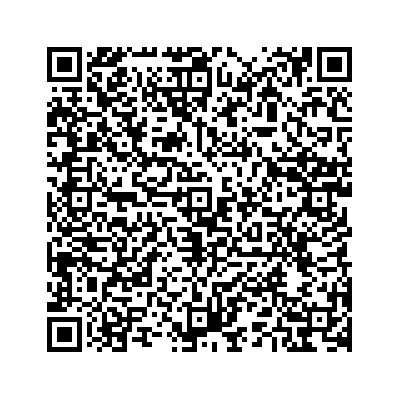 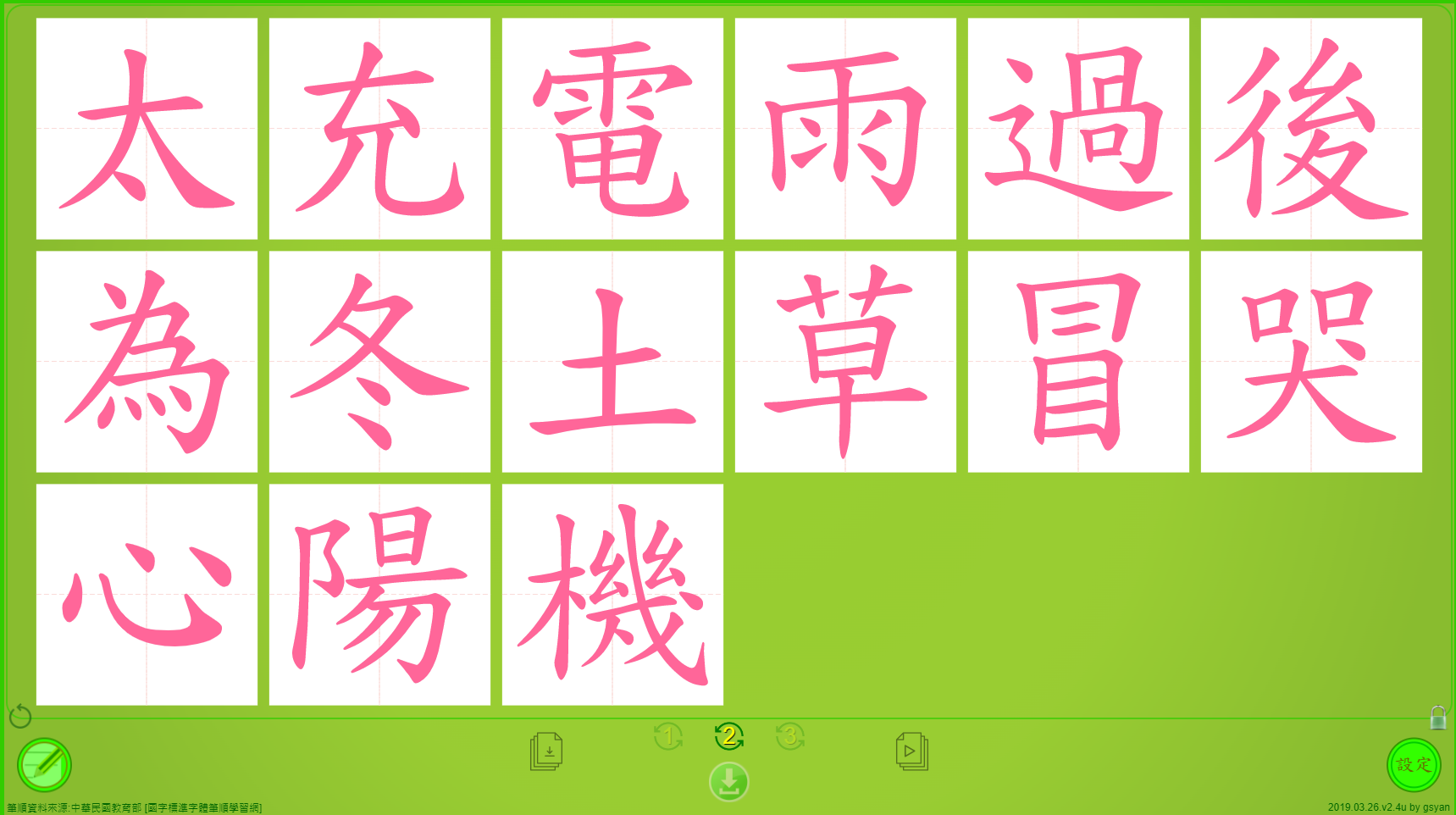 112翰林國語二上L7
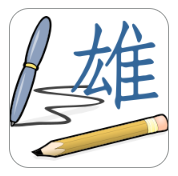 https://gsyan888.github.io/html5_fun/html5_stroke_parts/html5_stroke_parts.html
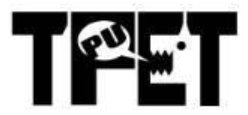 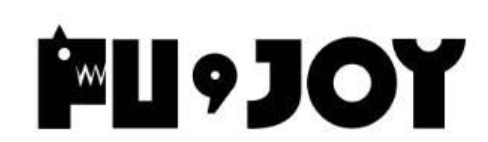 GS Yan 顏國雄老師 HTML5 FUN
筆順練習(第三版)
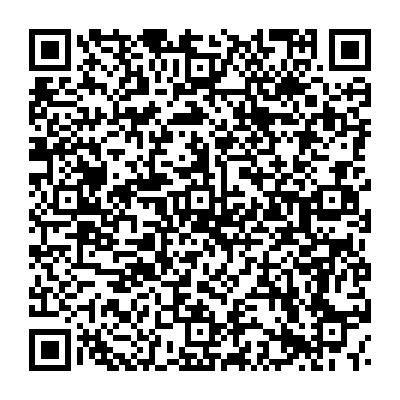 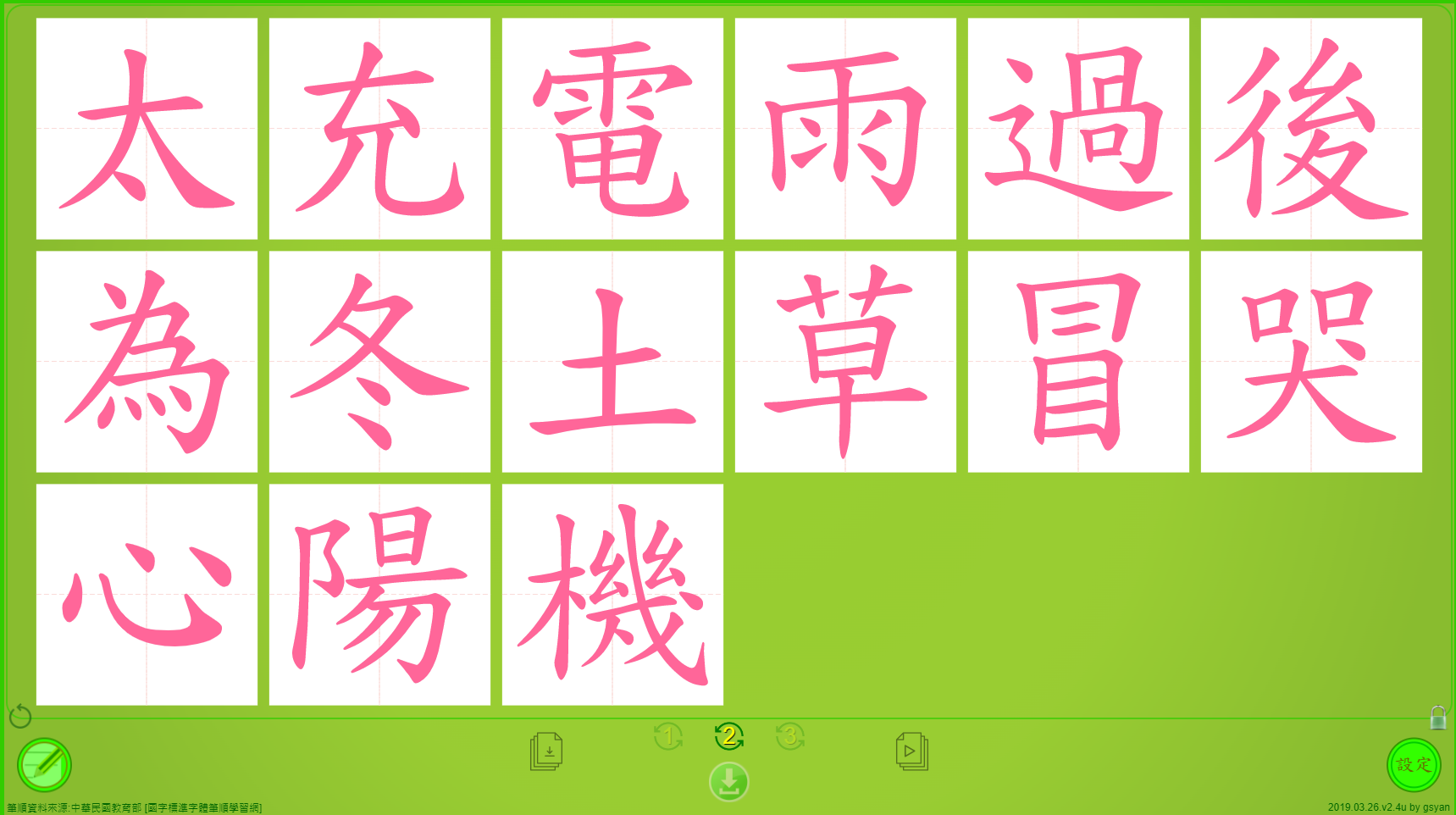 112翰林國語二上L8
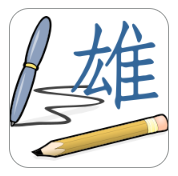 https://gsyan888.github.io/html5_fun/html5_stroke_parts/html5_stroke_parts.html
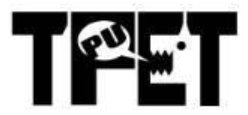 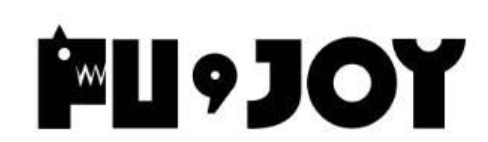 GS Yan 顏國雄老師 HTML5 FUN
筆順練習(第三版)
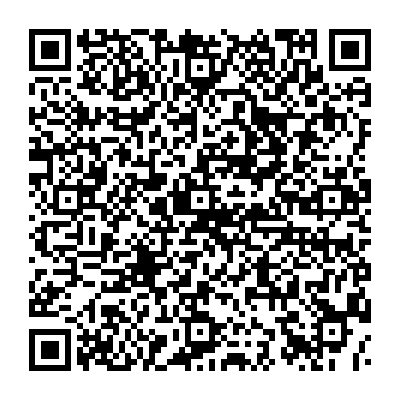 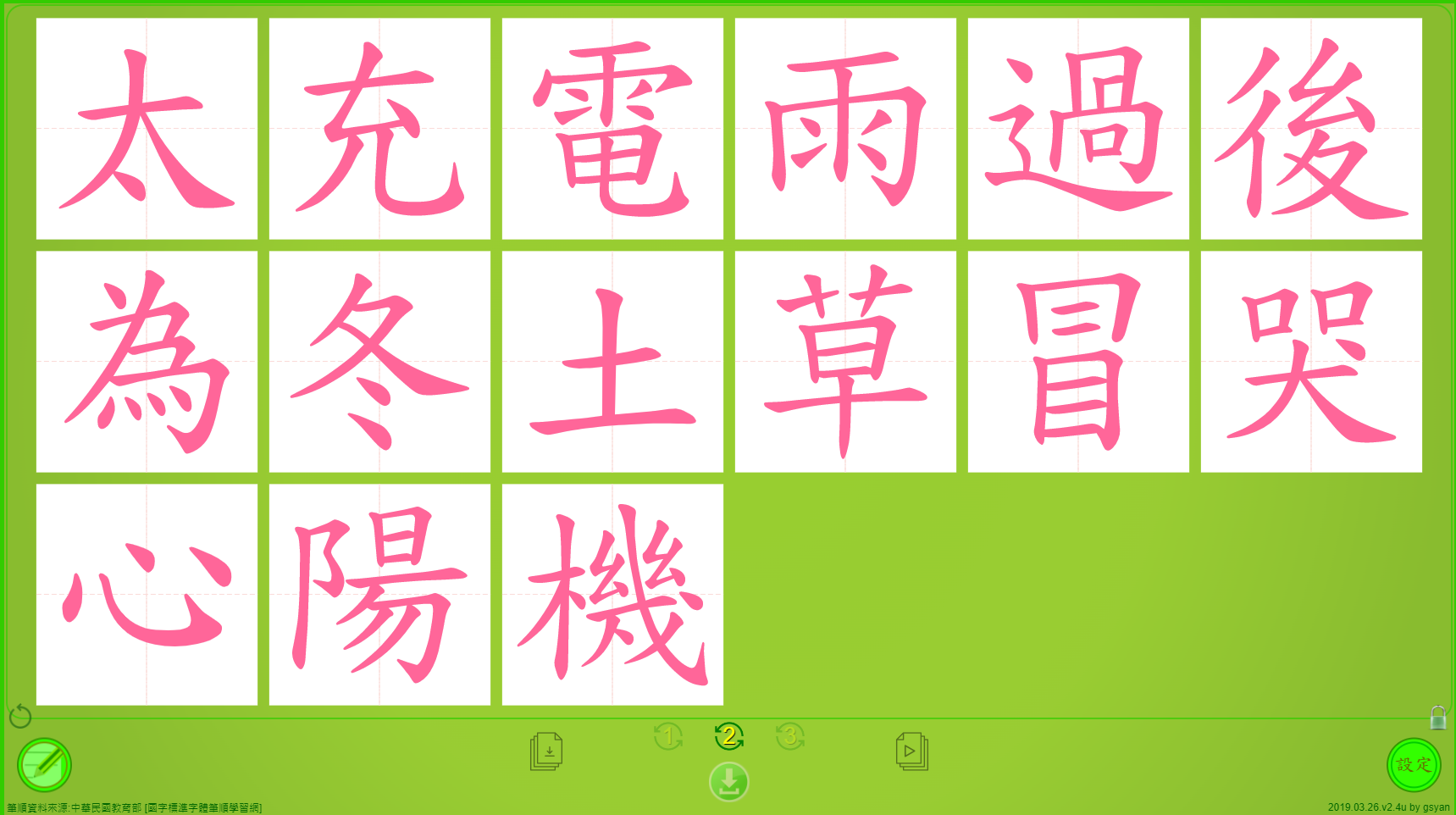 112翰林國語二上L9
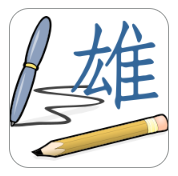 https://gsyan888.github.io/html5_fun/html5_stroke_parts/html5_stroke_parts.html
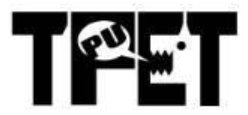 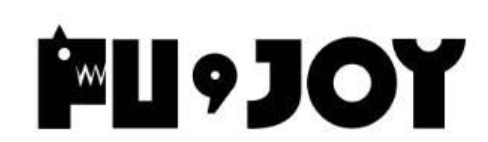 GS Yan 顏國雄老師 HTML5 FUN
筆順練習(第三版)
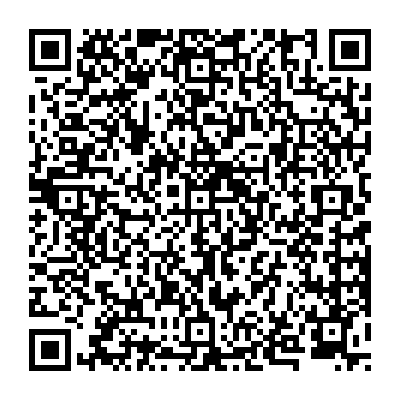 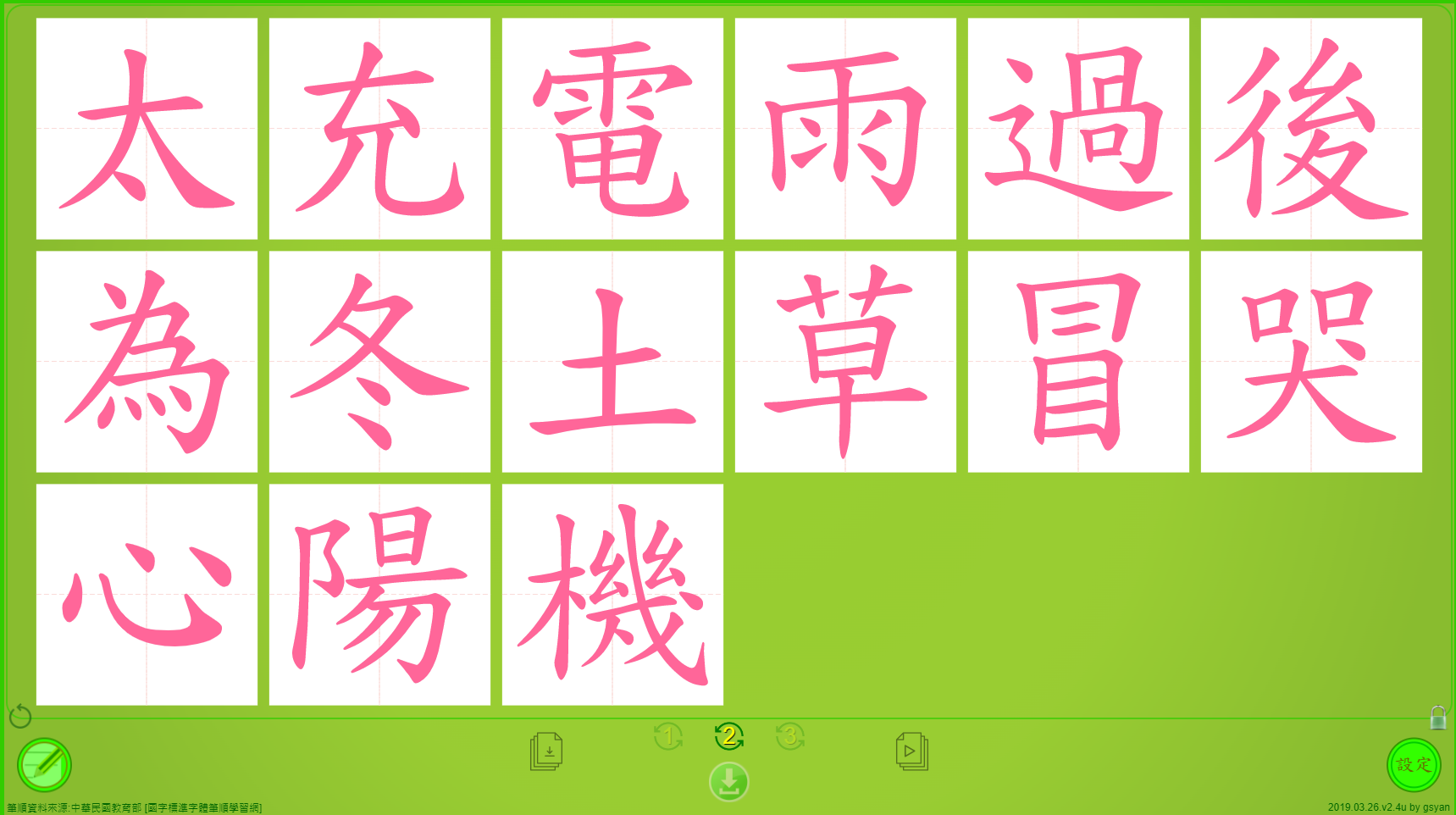 112翰林國語二上L10
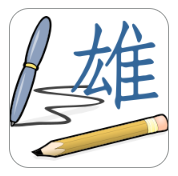 https://gsyan888.github.io/html5_fun/html5_stroke_parts/html5_stroke_parts.html
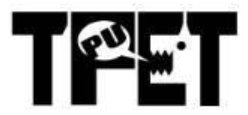 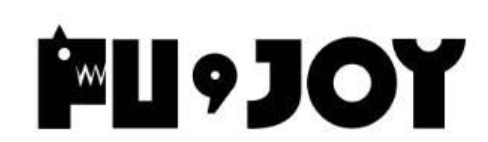 GS Yan 顏國雄老師 HTML5 FUN
筆順練習(第三版)
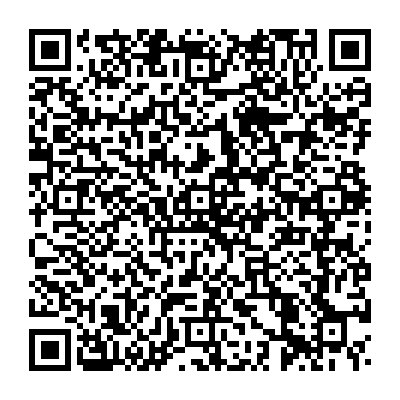 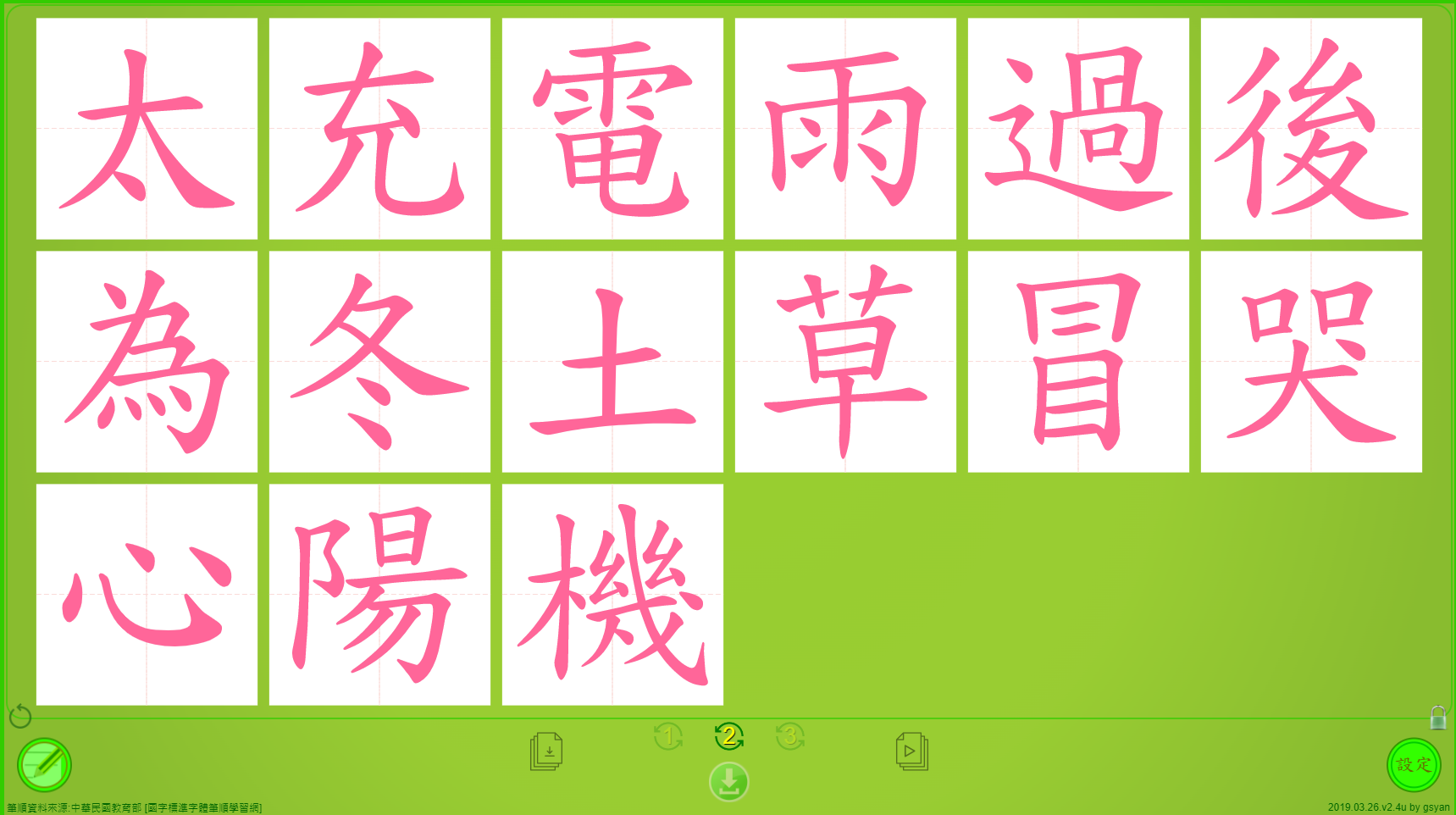 112翰林國語二上L11
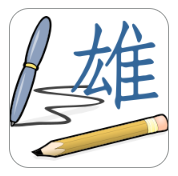 https://gsyan888.github.io/html5_fun/html5_stroke_parts/html5_stroke_parts.html
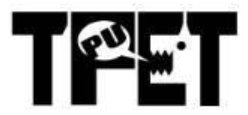 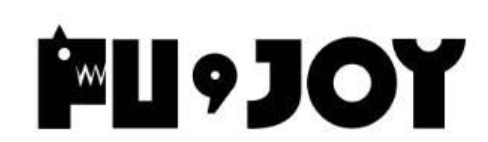 GS Yan 顏國雄老師 HTML5 FUN
筆順練習(第三版)
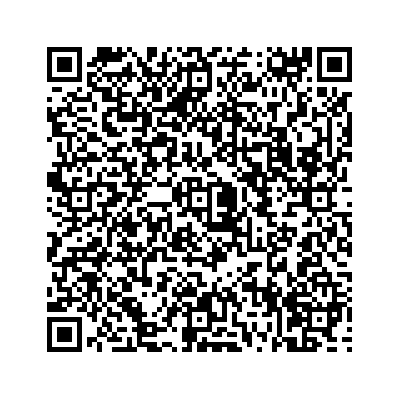 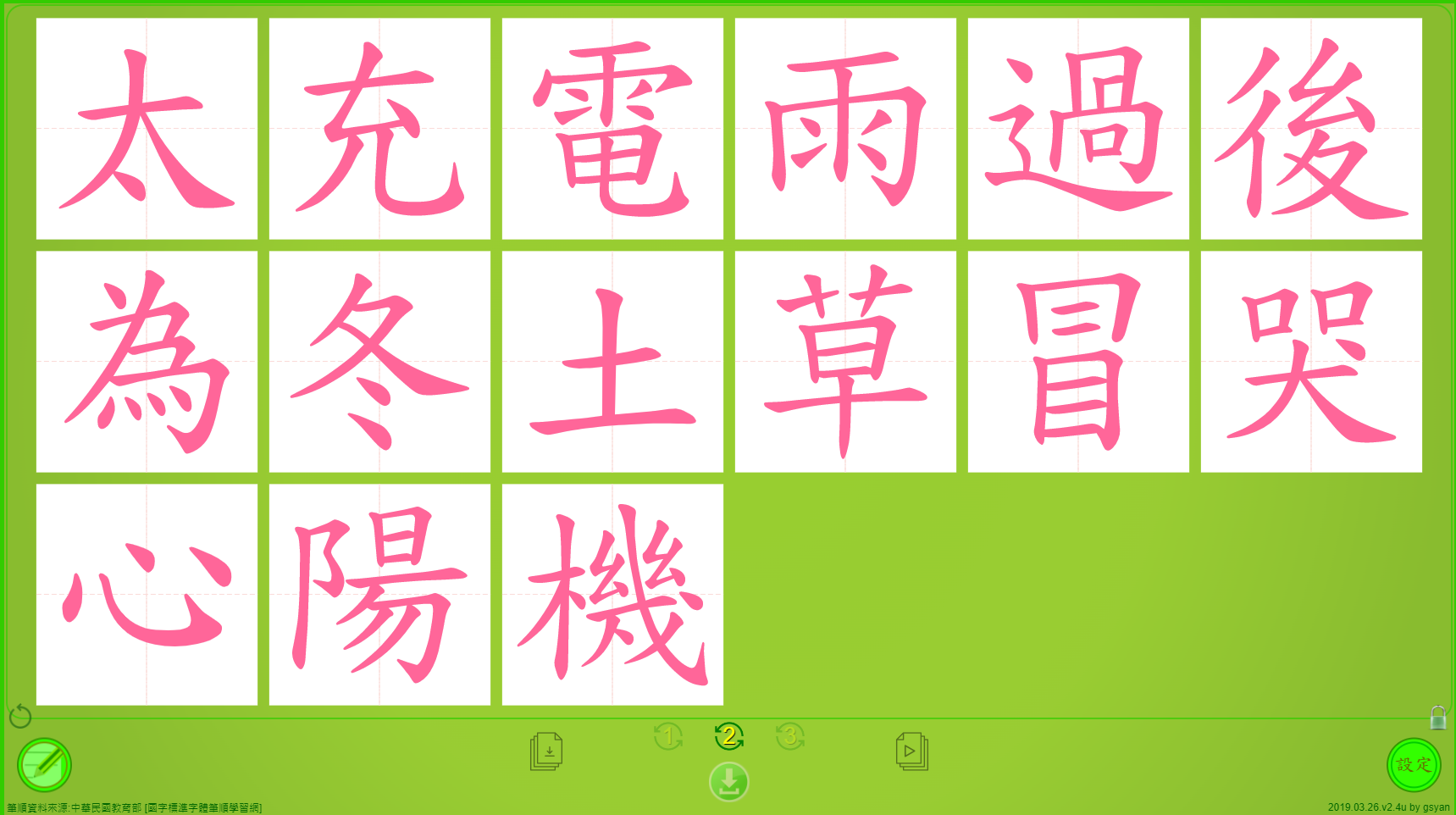 112翰林國語二上L12
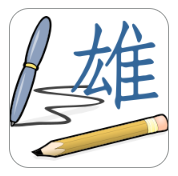 https://gsyan888.github.io/html5_fun/html5_stroke_parts/html5_stroke_parts.html
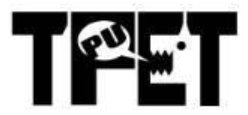 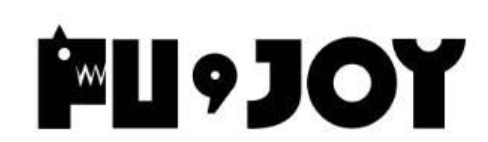